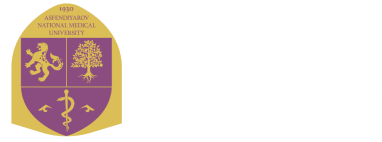 Учебно-методическое объединение по направлению подготовки – Здравоохранение на базе КазНМУ им. С.Д.Асфендиярова
Отчет о деятельности «ГУП программ педиатрического профиля»за 2023-24 уч.год
Докладчик Председатель ГУП программ педиатрического профиля
Катарбаев А.К.
Заседание УМО по направлению подготовки Здравоохранение, 13 июня  2024
Количественный и качественный состав ГУП педиатрического профиля и комитетов в 2023-2024 уч.г.
Актуализирован состав ГУПа и Комитетов.
Вовлечение в состав комитетов академических работников (82 чел.):
НАО НАО «Казахский национальный медицинский университет имени С.Д. Асфендиярова», «Медицинский университет Караганды», НАО "Медицинский университет Астана», НУО «Казахстанско-Российский медицинский университет», НАО «Медицинский университет Семей», НАО «Западно-Казахстанский университет имени Марата Оспанова», АО «Южно-Казахстанская медицинская академия», РГП на ПХВ «Казахский национальный университет имени Аль-Фараби», Международный Казахско-турецкий университет имени Х.А.Ясави.
Представители практического здравоохранения (47 чел):
UMC (Национальный Научный Центр Материнства и Детства РК), АО «НЦП и ДХ», Главный неонатолог УОЗ г. Караганда, зам.дир. по неонатологии ГПНЦ г. Караганды, детский пульмонолог отделения соматики ОДБ г. Павлодар, заведующий отделением пульмонологии  ОДБ г.Кызылорда, медицинского центра ЗКГМУ (г. Актобе), Областной детской больницы г. Шымкент, МГДБ №1 г. Астана, Руководитель областного центра аллергологии и Респираторной медицины ГКП на ПХВ «Актюбинский Медицинский центр», ГКП на ПХВ Детская городская инфекционная клиническая больница г. Алматы, ДОБ г.Тараза, Центра психического здоровья г.Алматы, главные внештатные специалисты МЗ РК и области, врачи медицинских Центров, НИИ.
Ассоциации (12 чел.):
Педиатрии, Детской хирургии, Аллергологии и иммунологии, Гастроэнтерологии, Инфекционные болезни, Кардиологии, Ревматологии, 
Гематологии и онкологии, Неонатологии.
ОТЧЕТ
о деятельности «ГУП программ педиатрического профиля» за 2023-24 уч.год*
*отчет о деятельности ГУП, включает деятельность Комитетов
ОТЧЕТ
о деятельности «ГУП программ педиатрического профиля» за 2023-24 уч.год*
*отчет о деятельности ГУП, включает деятельность Комитетов
ОТЧЕТ
о деятельности «ГУП программ педиатрического профиля» за 2023-24 уч.год*
*отчет о деятельности ГУП, включает деятельность Комитетов
Анализ ключевых мероприятий.
Актуализация и утверждение состава ГУП «Педиатрического профиля» и комитетов. 

План работы ГУПа программ Педиатрического профиля по направлению подготовки – Здравоохранение и Комитетов разработан на основе плана работы УМО по направлению подготовки «Здравоохранение».

Участие во всех совещаниях секции ВО и ПВО УМО в онлайн режиме по zoom  ссылкам со своевременным предоставлением предложений и информаций по необходимости и участием в обсуждении вопросов согласно повестки заседаний. Участие в пилоте независимой оценки обучающихся ОП НИМО.

Деятельность ГУП под руководством УМО способствует обмену мнениями и выработке совместных решений, активная роль участников в этих совещаниях и обсуждениях оказывает значительное влияние на повышение качества подготовки кадров в области здравоохранения.

Члены ГУП и Комитетов принимали участие в заседаниях УМО с представлением своих рекомендаций по таким ключевым вопросам, как: централизованный  прием в резидентуру, результаты независимой оценки выпускников, результаты трудоустройства выпускников 2023 года, анализ обеспеченности кадров здравоохранения.
Анализ ключевых мероприятий. 
Экспертиза тестов НЦНЭ для итоговой аттестации выпускников
*привести анализ значимых мероприятий, включая экспертизу базы тестовых заданий НЦНЭ (цели и задачи, методология, организация экспертизы, сроки и график работы, барьеры и эффективность процедуры, предложения и рекомендации и другое...)
Заключение, подводящее итоги деятельности ГУП, 
Комитетов за 2023-24 уч.год
Работа ГУПа и Комитетов программ Педиатрического профиля по направлению подготовки – Здравоохранение выполнена согласно утвержденному плану и носит структурированный характер.

Состав ГУПа и Комитетов  представлен академическими экспертами и стейкхолдерами и обеспеченно охват   всех заинтересованных сторон.

Представители ГУПа и Комитетов принимают активное участие в обсуждении нормативных документов, приводя мотивированные  данные.

Представители ГУПа и Комитетов участвуют в разработке, обсуждении и экспертизе ОП сертификационных курсов, что расширяет возможности медицинского персонала в получении дополнительных компетенций.

Представители ГУПа и Комитетов участвуют в разработке, обсуждении профессиональных стандартов и выполняют протокольные поручения РУМС МНВО РК, ЦБПиАМ, МЗ РК.
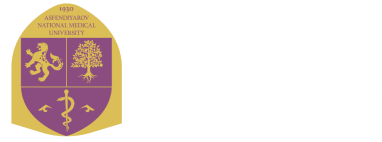 Учебно-методическое объединение по направлению подготовки – Здравоохранение на базе КазНМУ им. С.Д.Асфендиярова
ПРОЕКТ РЕШЕНИЯ
Принять к сведению отчет ГУП ОП педиатрического профиля
Заседание УМО по направлению подготовки здравоохранение, 16 мая  2024